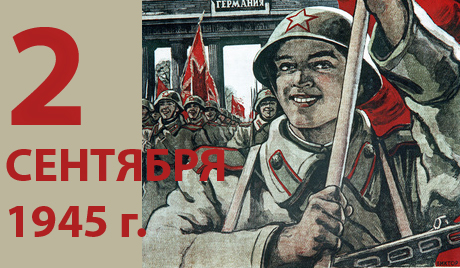 Окончанию Второй мировой войны посвящается...
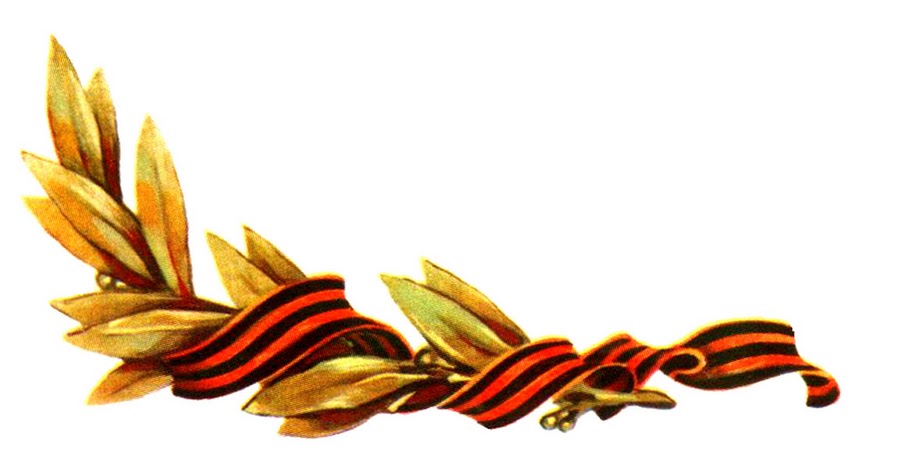 Цель: развитие патриотических чувств у обучающихся
Задачи:- познакомить с историей Второй Мировой войны;- воспитывать чувство гордости за нашу страну, уважения к истории своей страны и участникам войны
1 сентября 1939 –2 сентября 1945
Вторая мировая война – крупнейшая война в истории человечества.
   В этой  войне участвовало 62 государства из 73, существовавших на тот момент. Боевые действия велись на территории трёх континентов и в водах четырёх океанов.
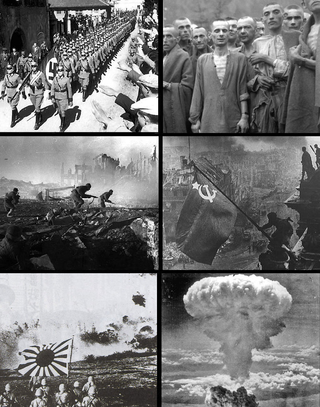 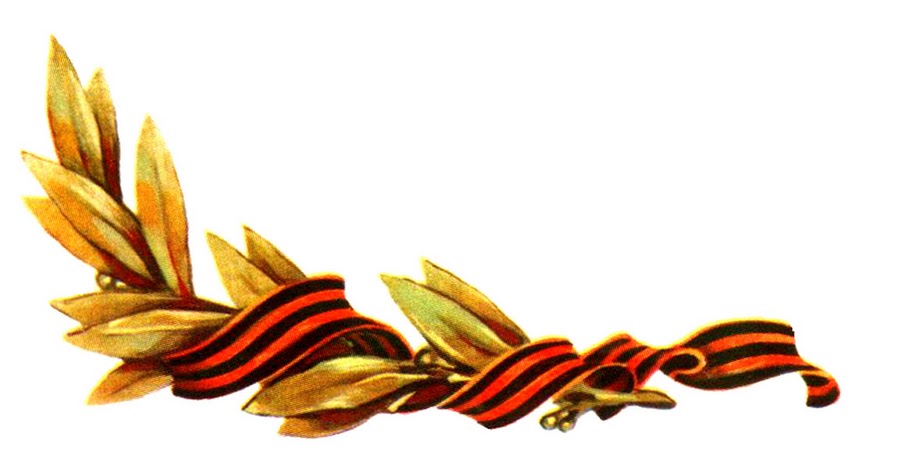 1 сентября 1939 г. в 04ч. 45 мин.
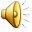 Вооружённые силы Германии вторгаются в Польшу. Начинается Вторая мировая война.
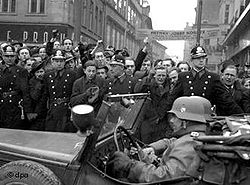 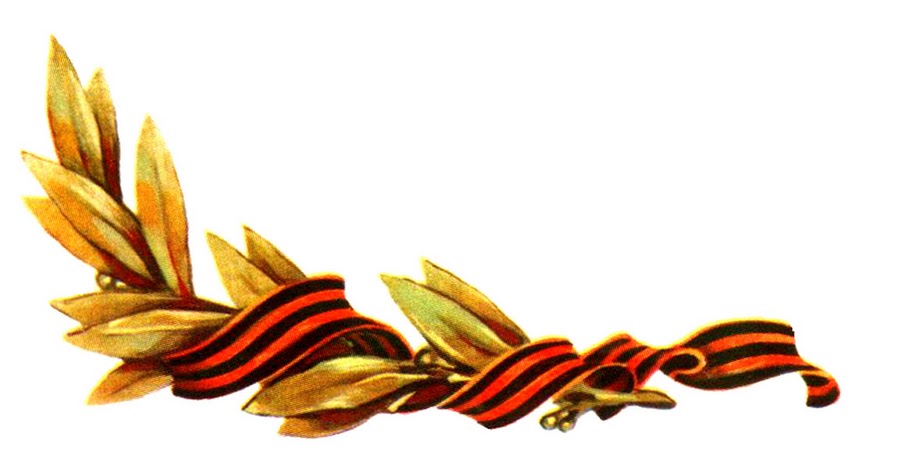 Если бы наши солдаты понимали, из-за чего мы воюем, нельзя было бы вести ни одной войны.
Фридрих Великий.
Причины войны:
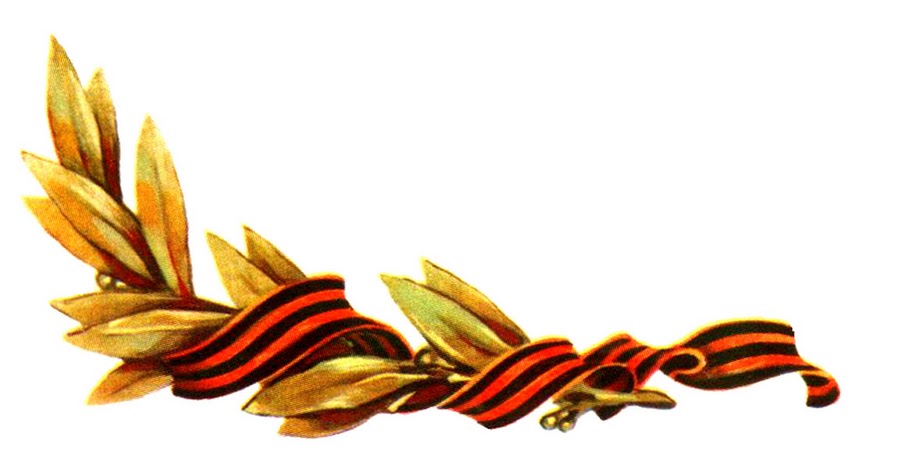 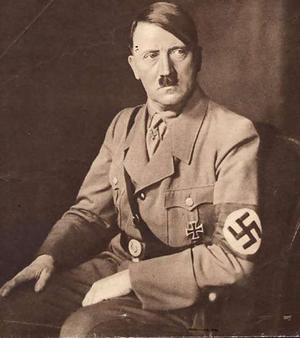 Адольф Гитлер
Участники Второй мировой войны
Антигитлеровская коалиция:
 СССР
Великобритания
США
Франция
В ходе войны к ним присоединилась многие государства мира (всего 49)
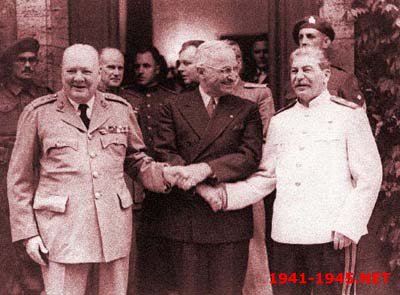 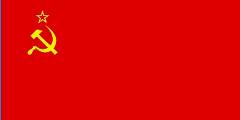 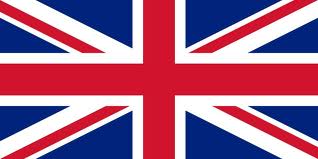 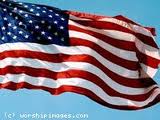 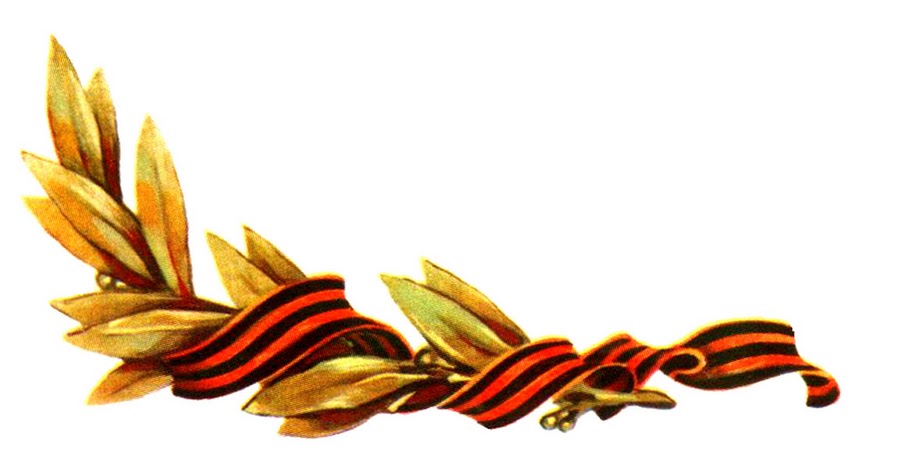 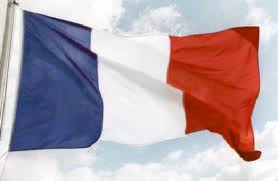 Участники Второй мировой войны
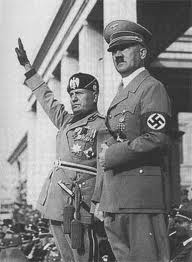 Нацистский блок:

Германия
Италия
 Японская империя
Болгария
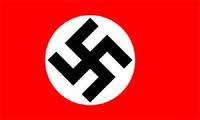 Гитлер и Муссолини
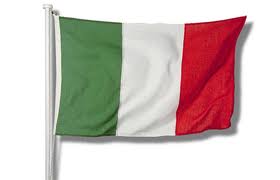 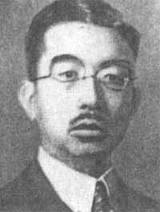 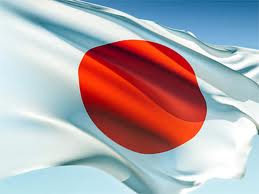 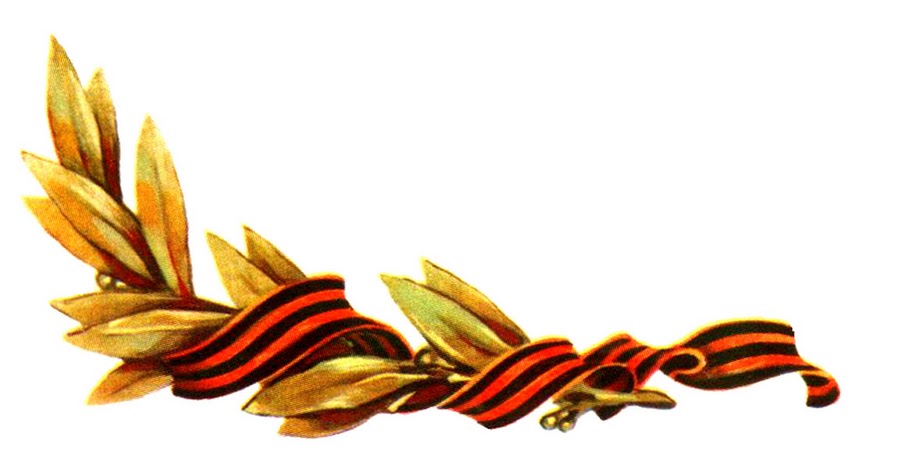 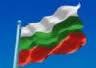 Император Японии
Хирохито
Театр военных действий
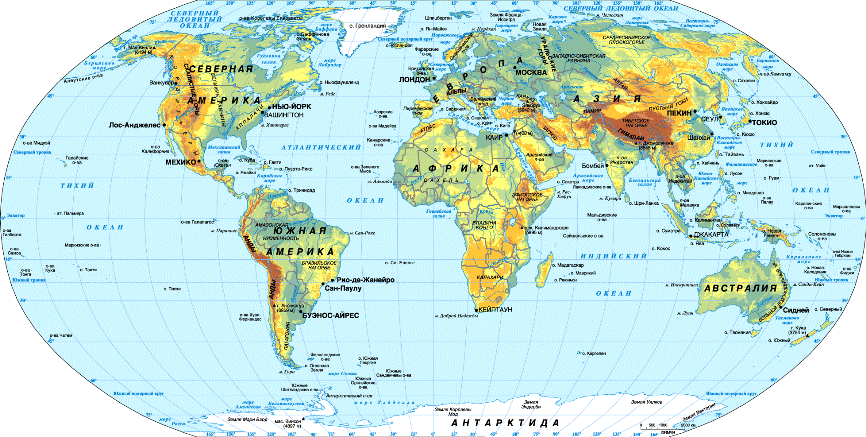 Восточноевропейский
Западноевропейский
Средиземноморский
Тихоокеанский
Африканский
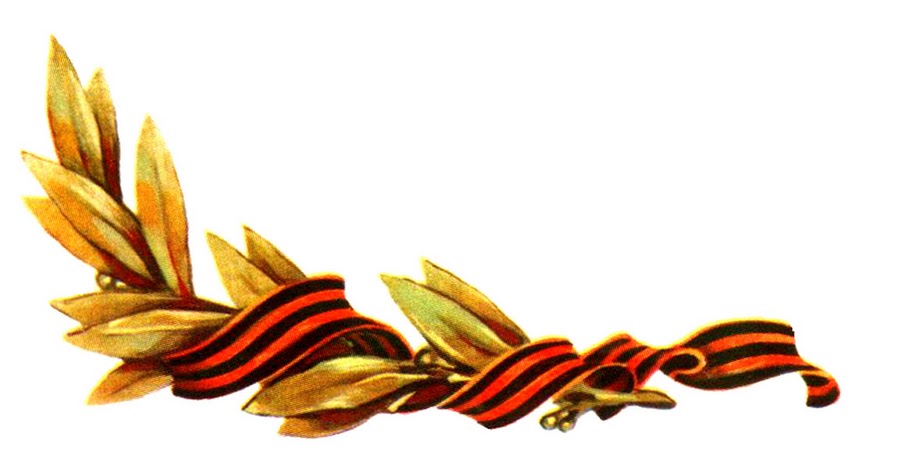 Капитуляция Германии
7 мая 1945г.
Первый акт о капитуляции 
Германии был подписан  в 02.41 ч. представителями Верховного командования вермахта (немецкий генерал Йодль), верховным командованием Западных 
союзников
(генерал Беддел Смит) и
 Советского Союза 
(генерал-майор Суслопаров)
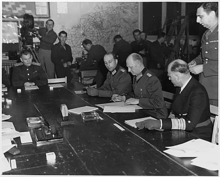 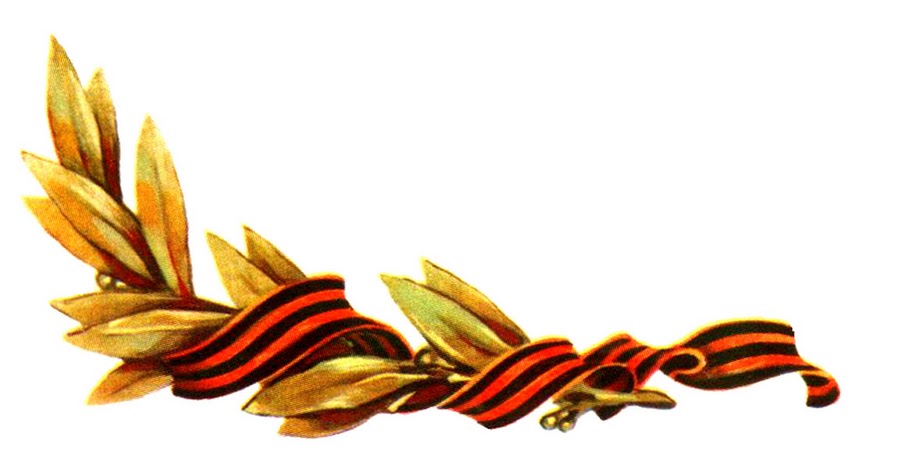 Подписание акта о капитуляции
 Германии. Генерал А. Йодль
Акт о капитуляции был написан на 4-х языках, а дата вступления документа в силу 8 мая в 21.03 ч. стала  

Днём Победы в Европе
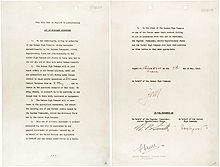 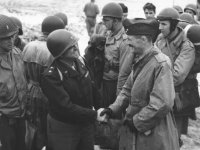 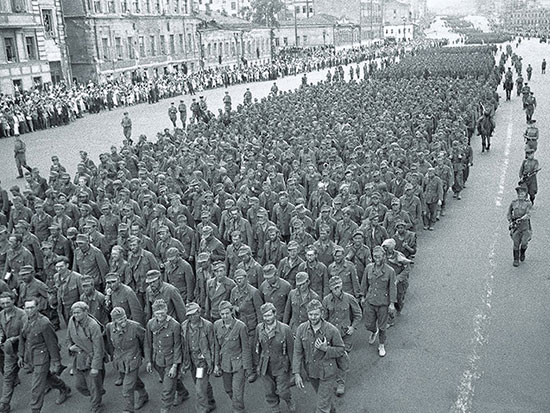 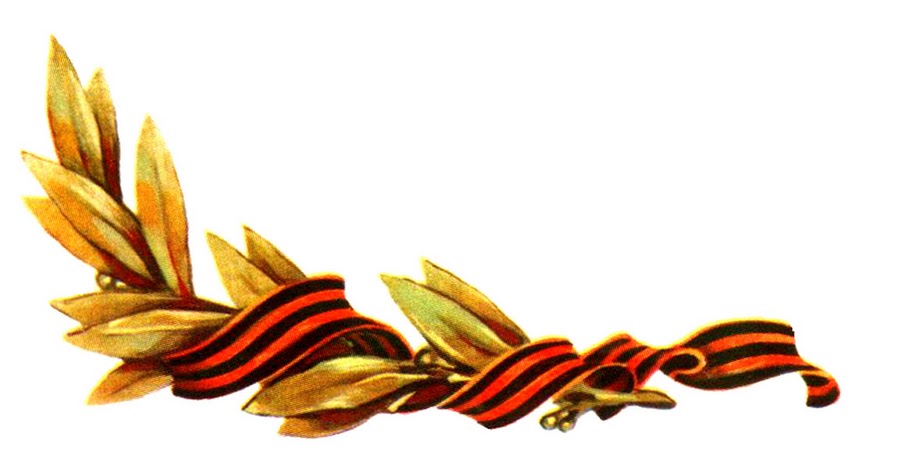 Капитуляция Германии
9 мая 1945г.
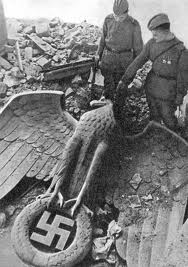 в 00.16 ч. был подписан акт о безоговорочной капитуляции Германии, подтвердивший время прекращения огня 8 мая 1945г. в 23.01 ч. по среднеевропейскому времени.
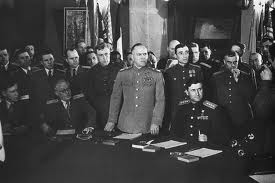 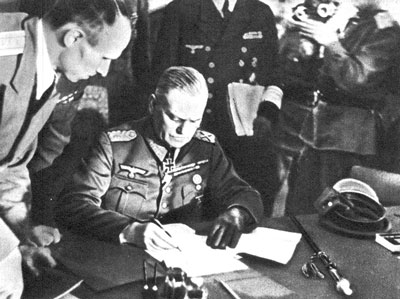 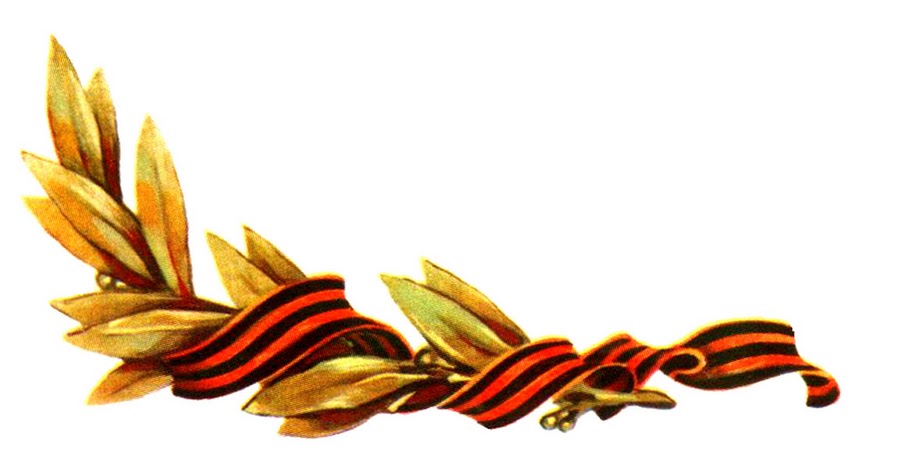 Капитуляцию Германии 
принял маршал Г.К.Жуков
Акт о капитуляции Германии подписал 
фельдмаршал Вильгельм Кейтель
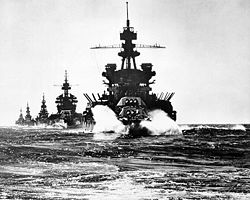 Но Вторая мировая война не закончилась. Боевые действия перенеслись на Тихоокеанский военный театр. Здесь активное сопротивление оказывал союзник Германии – Японская империя.
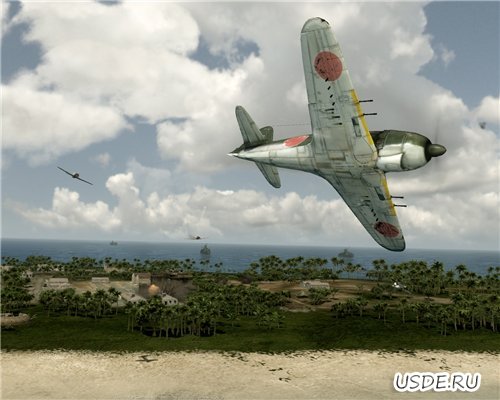 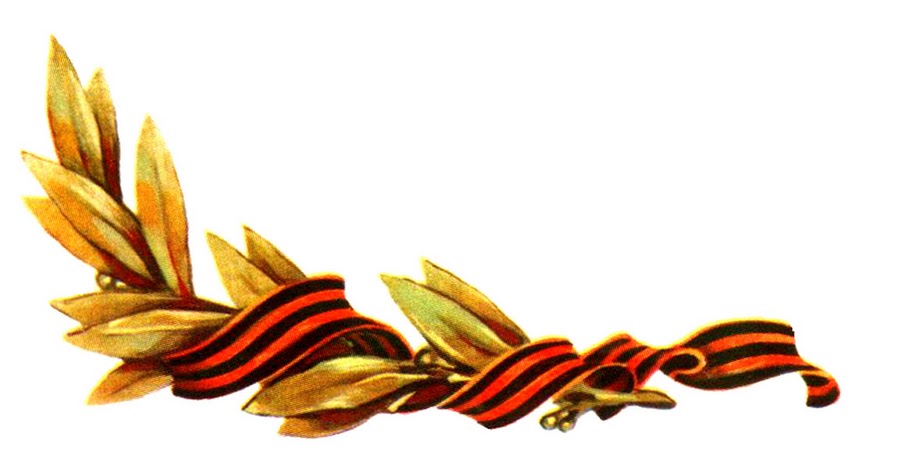 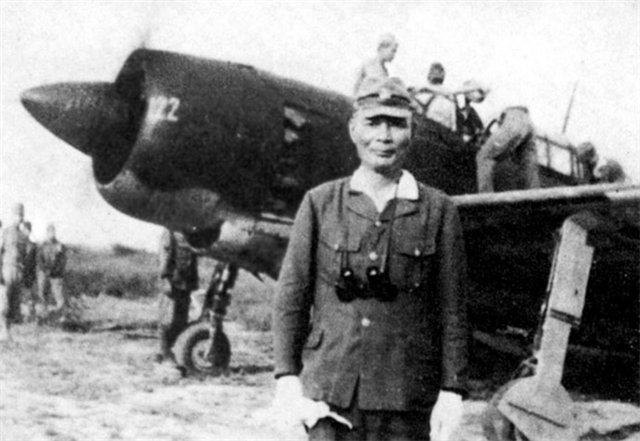 Война на Тихом океане
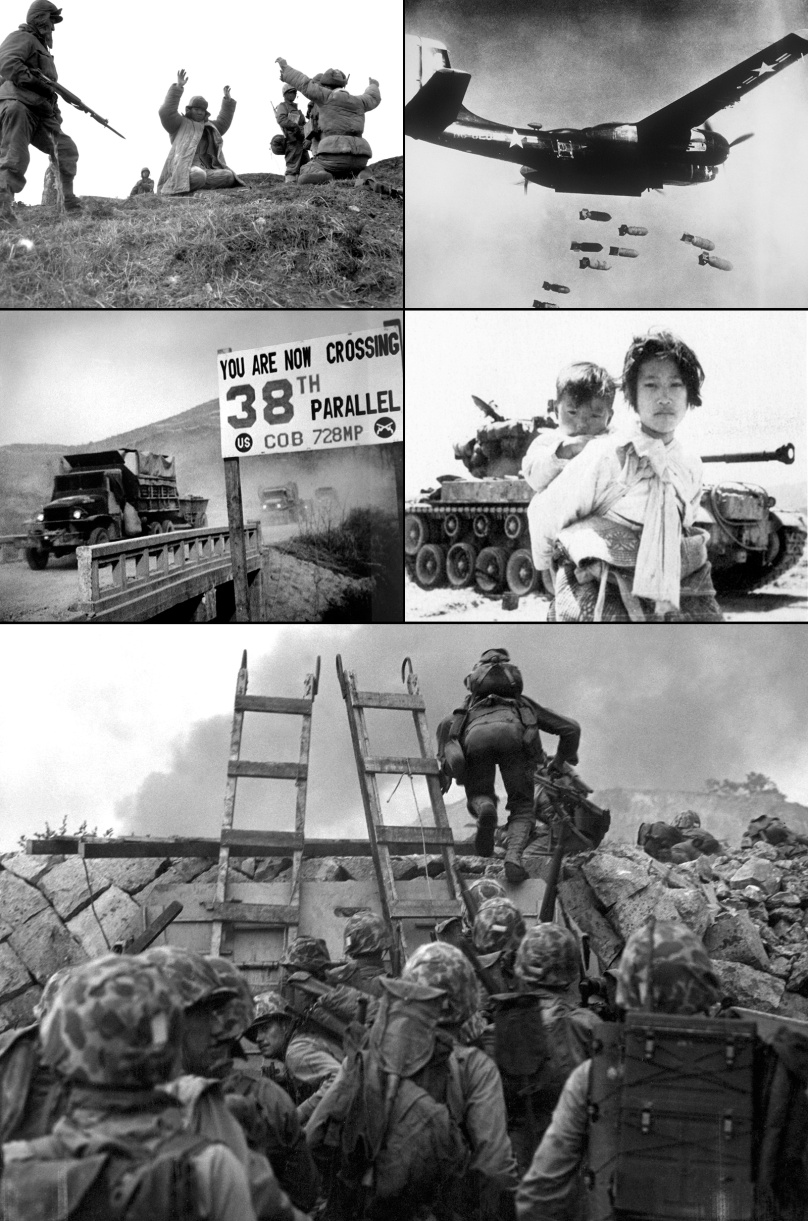 Боевые действия в этом
 регионе велись с 1937 года, 
однако частью 
Второй мировой стали 
считаться лишь с 1941 года.
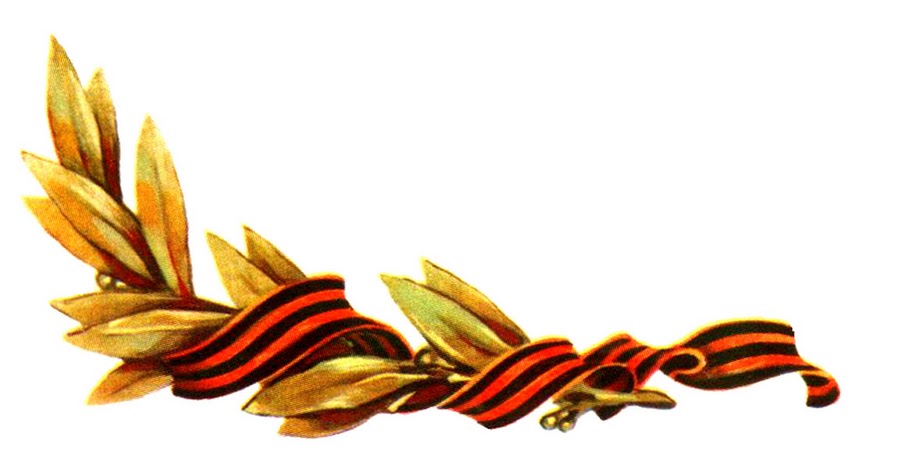 Японское правительство вынашивало планы создания «Великой Японии» на покорённой территории Дальнего Востока, Юго-Восточной Азии и островов Тихого океана
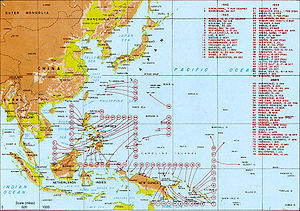 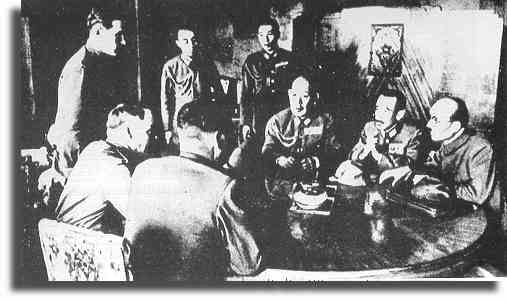 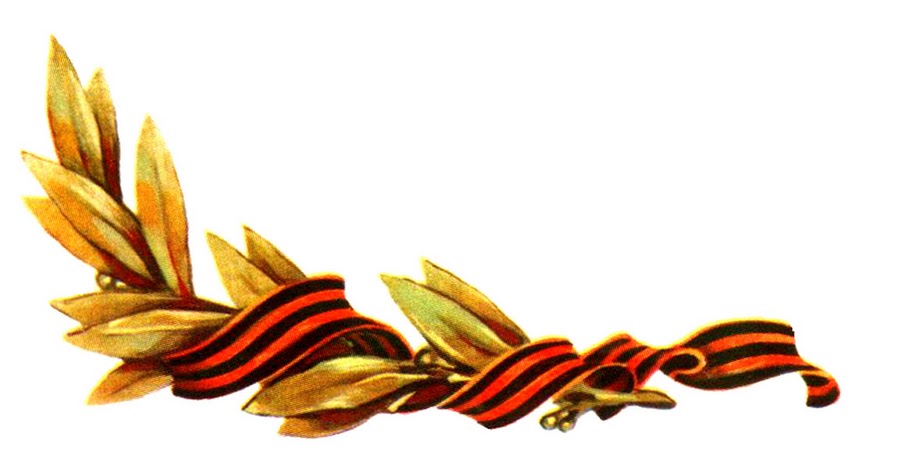 Основные места  сражений
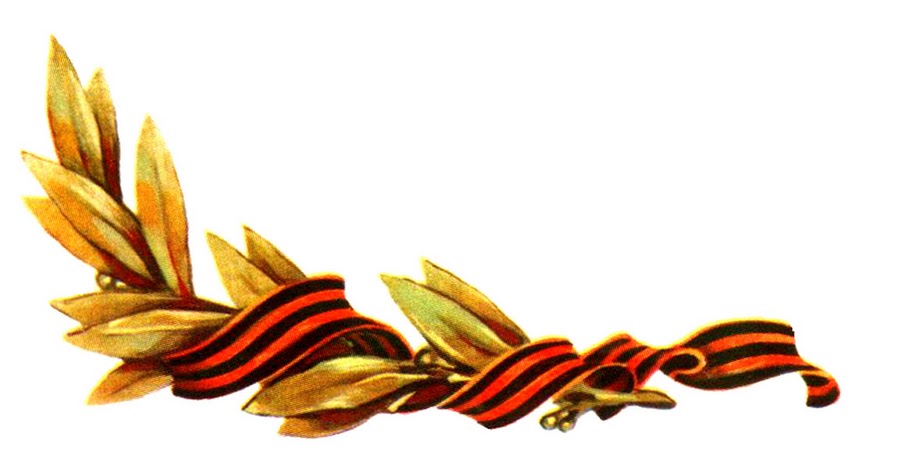 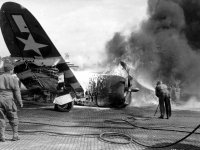 С декабря 1941г.  активные военные действия против Японии вели британские, голландские, индийские, австралийские вооружённые силы.
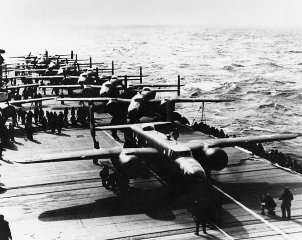 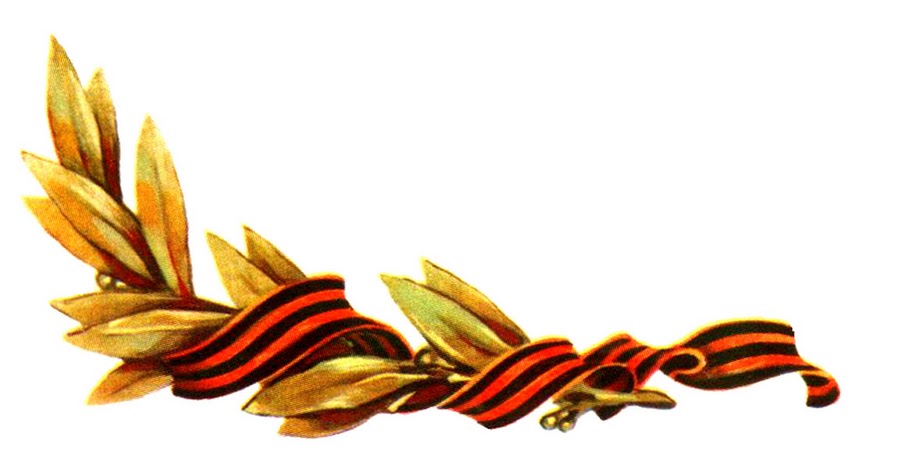 7 декабря 1941г. самолёты с японского авианосного соединения совершили нападение на американский флот в гавани Пёрл-Харбор.
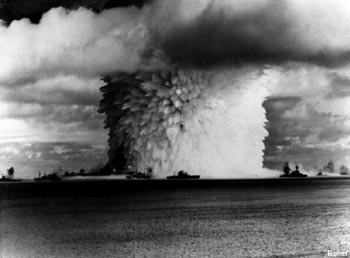 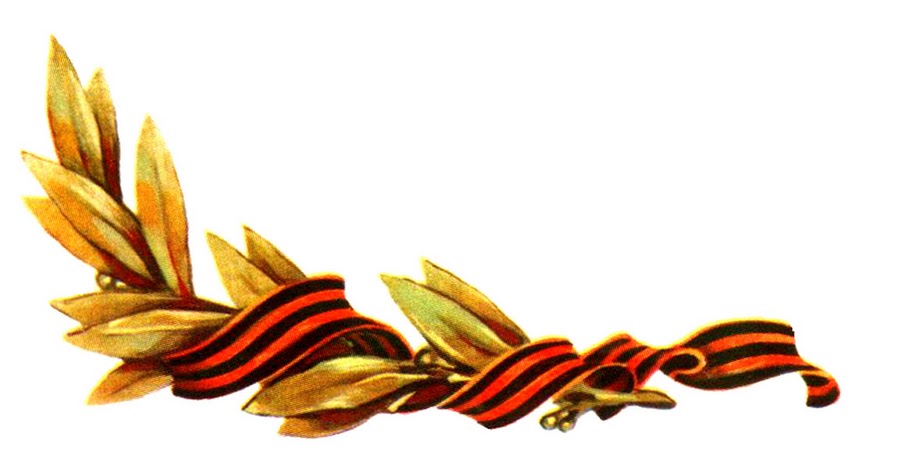 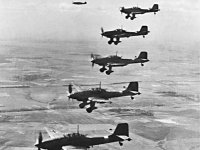 Вступление  СССР в войну на Тихом океане
На Ялтинской конференции 
в феврале 1945г.советское правительство взяло на себя обязательство вступить в войну против Японии на стороне союзников не позднее 3 месяцев после окончания войны в Европе.
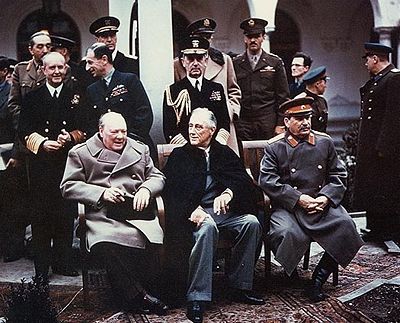 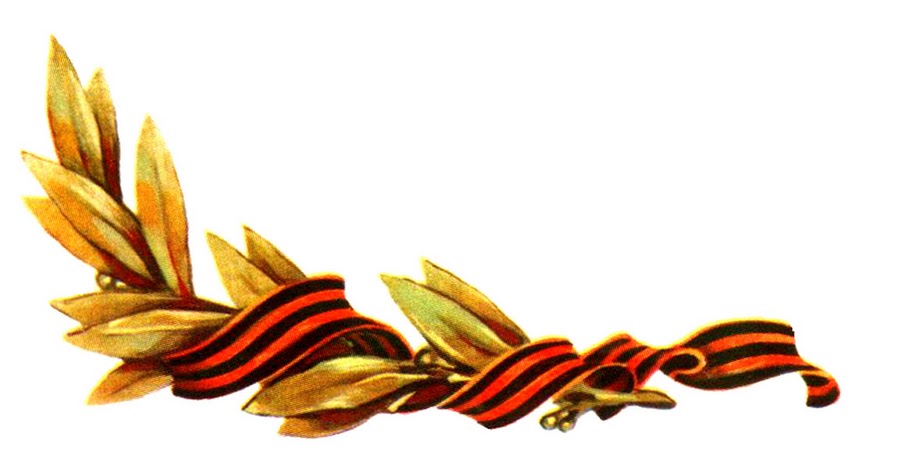 У.Черчиль, Т.Рузвельт, И.Сталин. Ялта, 1945г.
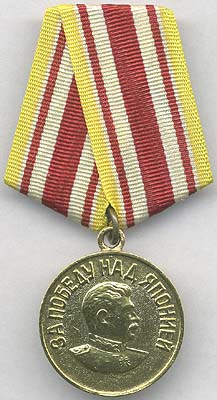 9 августа 1945 года 
СССР начал боевые действия 
против Японии.
  В ходе Маньчжурской операции
 советские войска в короткий срок 
разгромили  японскую Квантунскую армию.
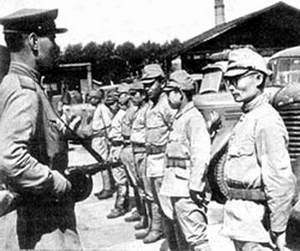 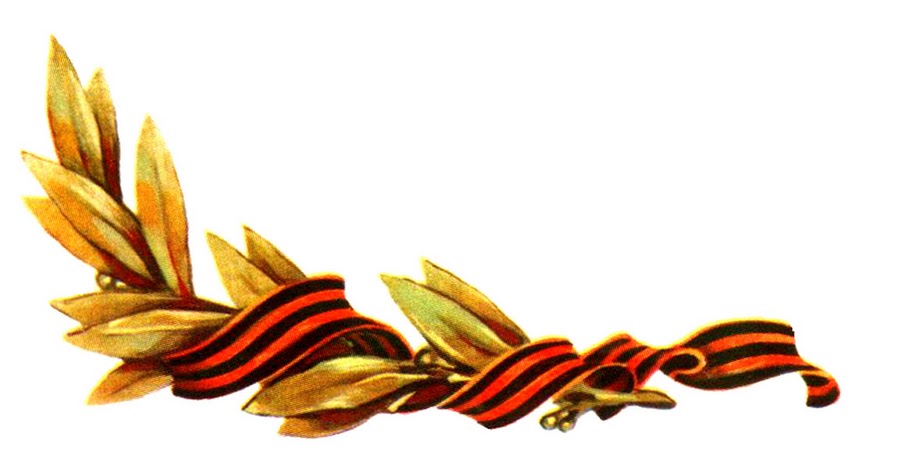 Атомная бомба
6 и 9 августа 1945  года американская авиация сбросила атомные бомбы на города Хиросиму и Нагасаки, что привело к огромным разрушениям и потерям гражданского населения.
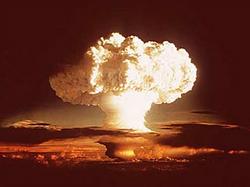 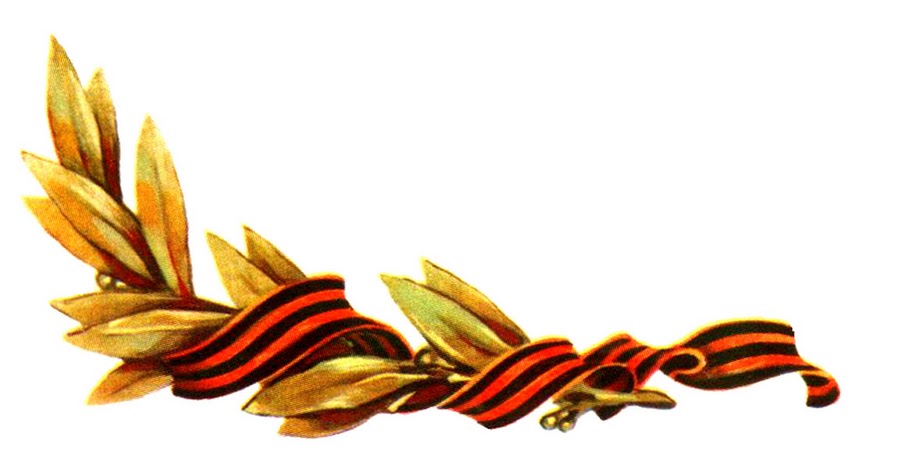 Ядерная бомбардировка японских городов Хиросима  и Нагасаки  унесла жизни более чем 250 тысяч человек. Это были самые большие потери за всю историю человечества.
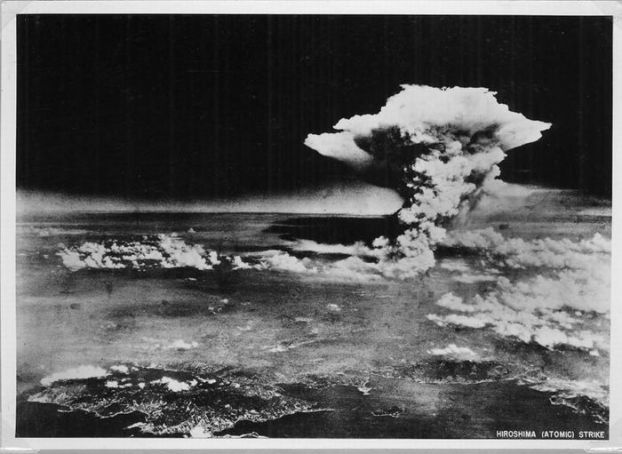 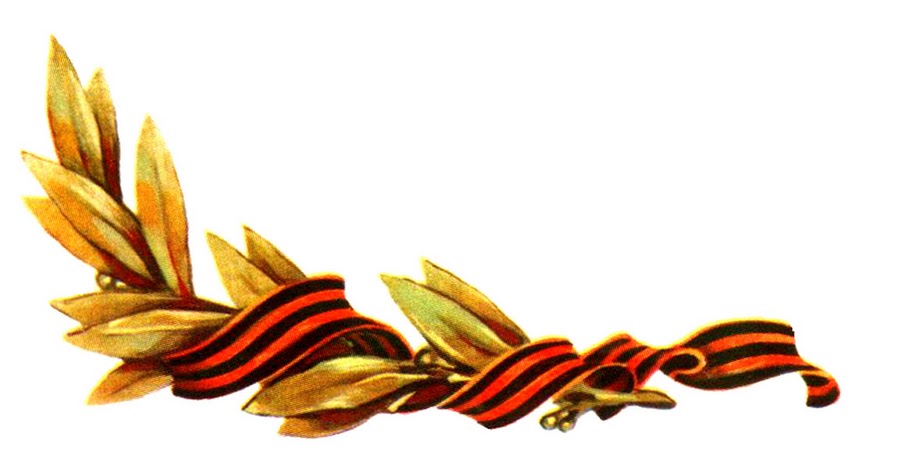 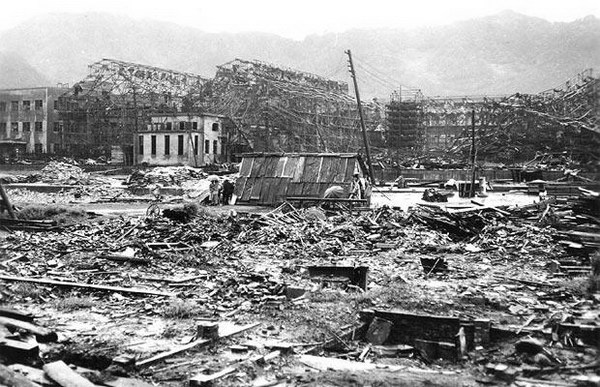 В этих японских городах даже не было военных объектов. Большинство погибших - дети
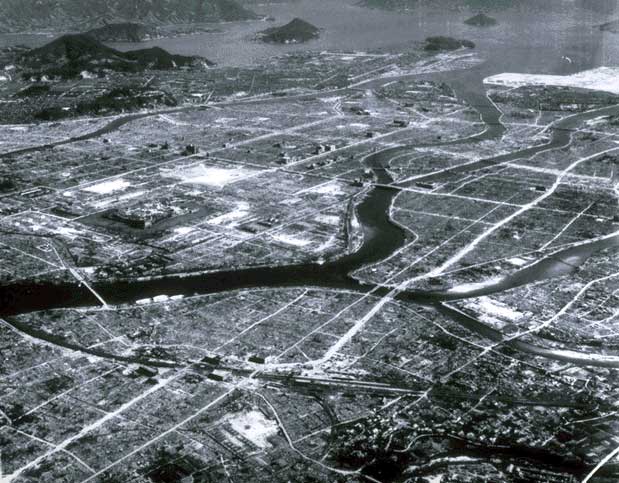 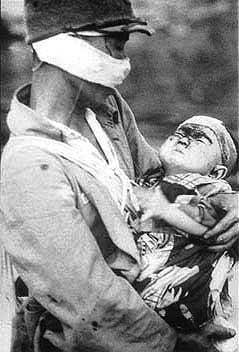 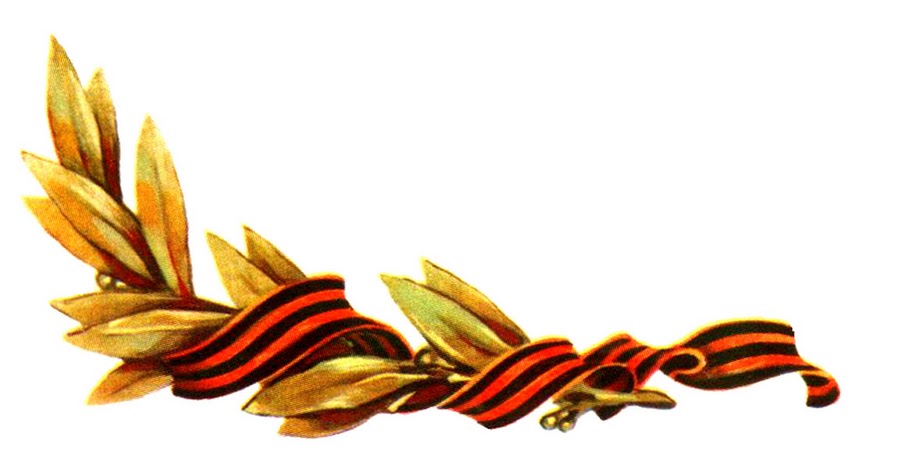 Рядом с эпицентром взрыва температура была такой силы, что большая часть живых существ была моментально превращена в пар.
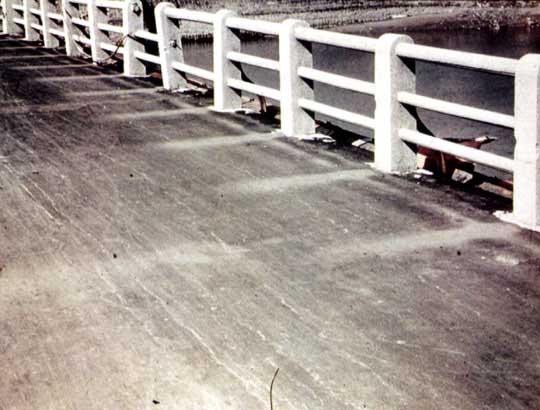 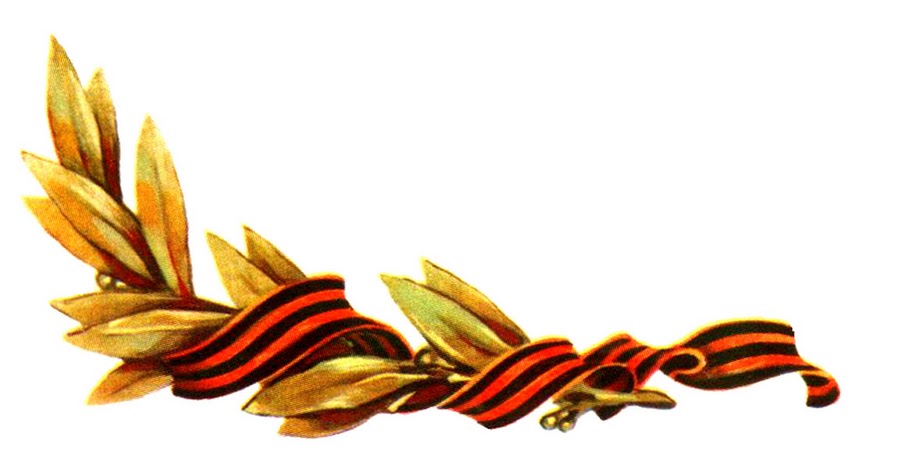 Тени на парапетах от людей, отпечатались даже в полумиле к юго-востоку от эпицентра на мосту Ярозуйо. Все что осталось от людей в Хиросиме, сидящих на камнях, которые не оплавились – это горстки черных теней.
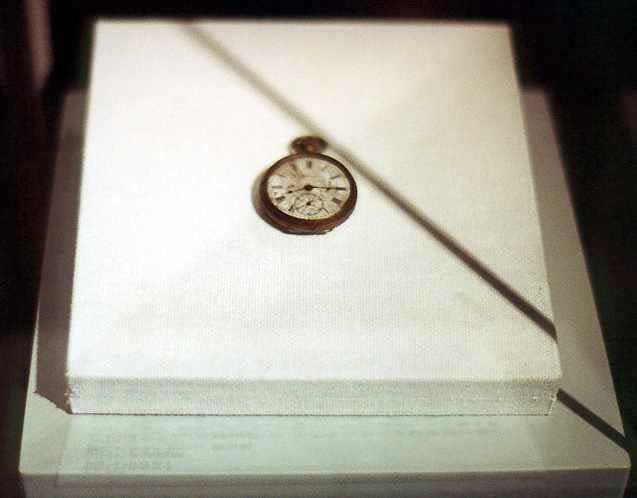 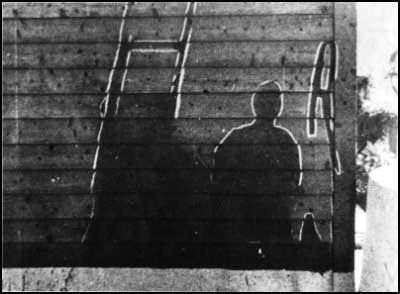 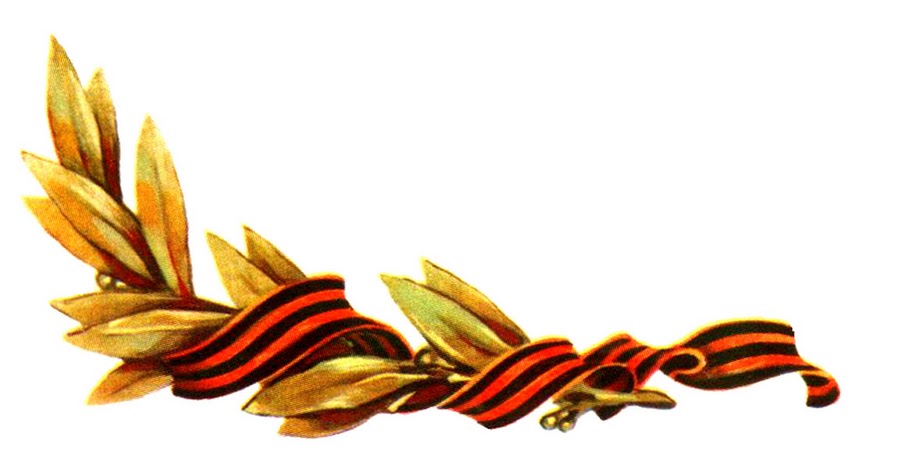 Женщины, мужчины и дети, застигнутые взрывом врасплох во время обыкновенного рабочего дня, были умерщвлены страшным образом. Их внутренние органы моментально сварились, кости от страшной жары превратились в твердый уголь.
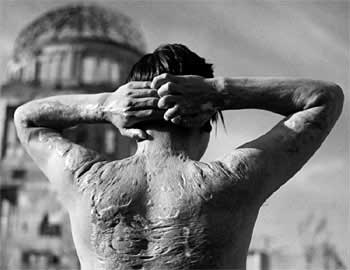 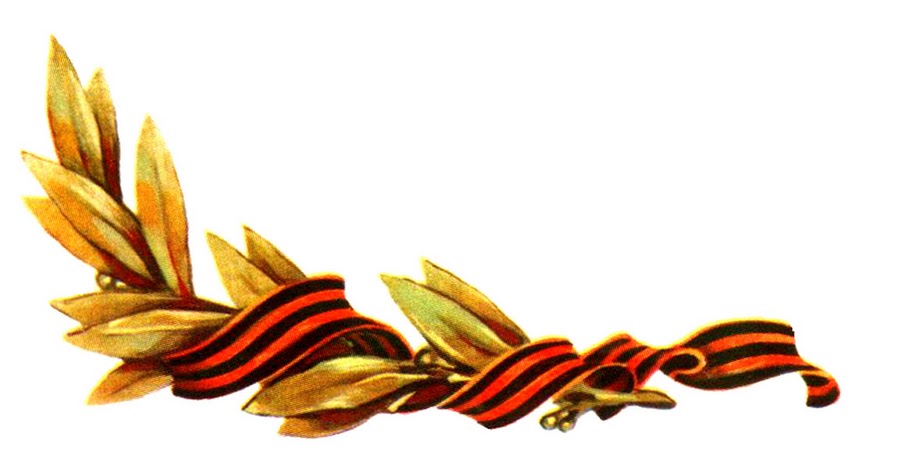 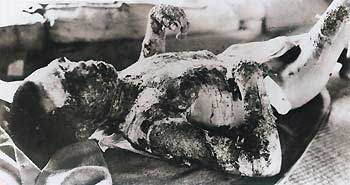 Свечи памяти жертв ядерной бомбардировки в Хиросиме и Нагасаки
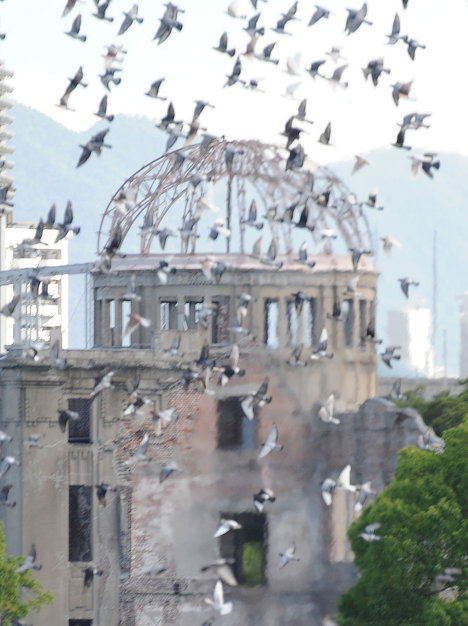 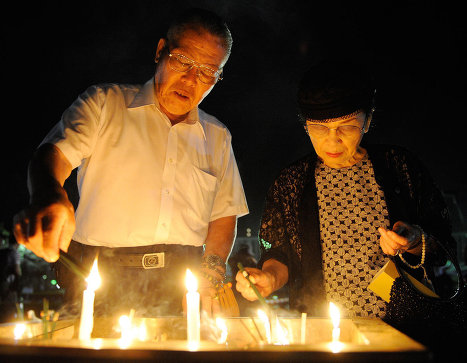 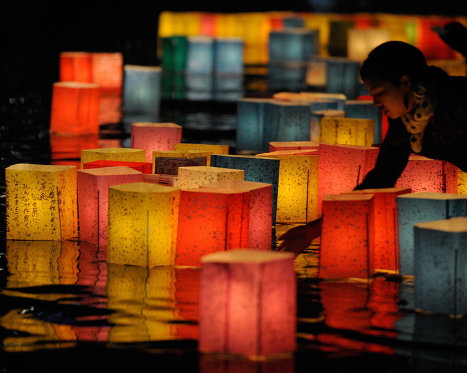 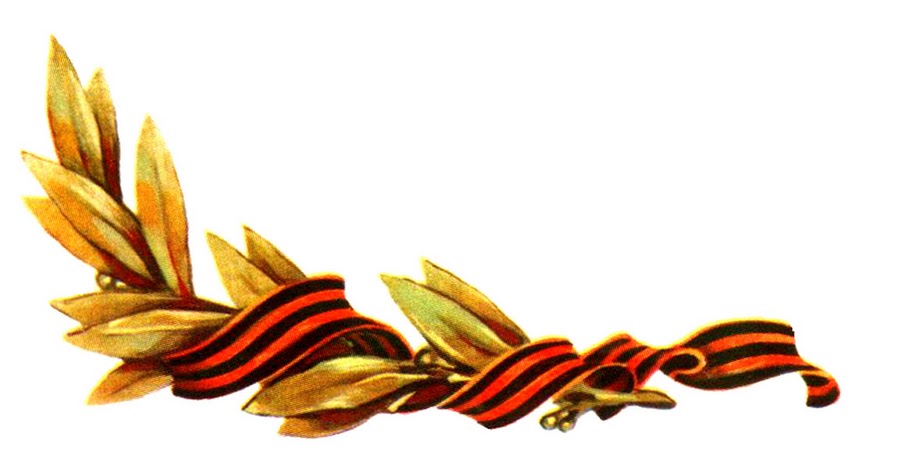 День Хиросимы стал отмечаться международным сообществом как Всемирный день борьбы за запрещение ядерного оружия
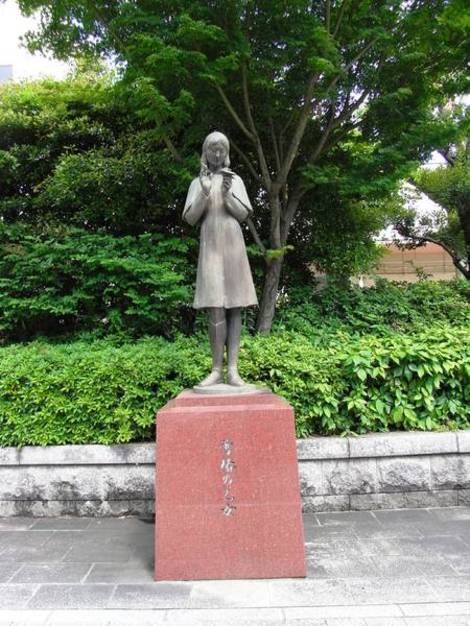 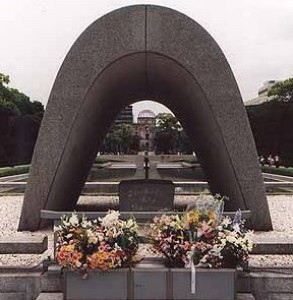 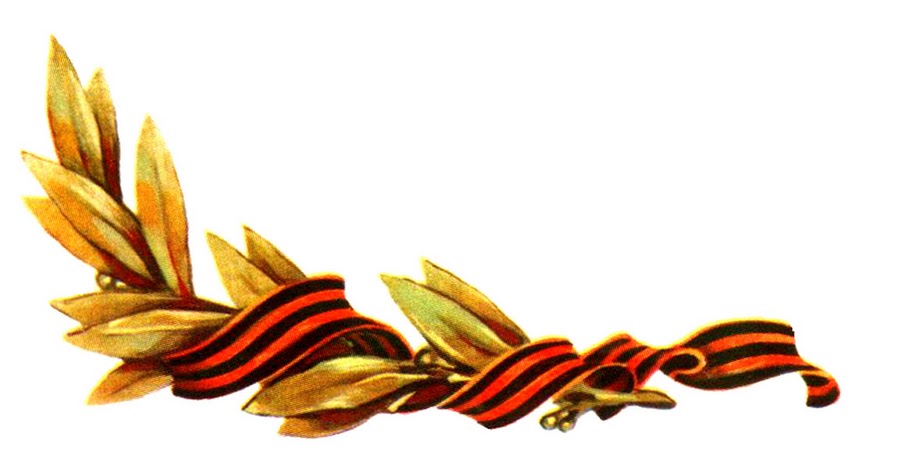 В результате ожесточенных боев советские солдаты справились с 3- миллионной Квантунской армией за 24 дня. Во время  сражений погибло более 8 тысяч и ранено более 22 тысяч советских солдат и офицеров.
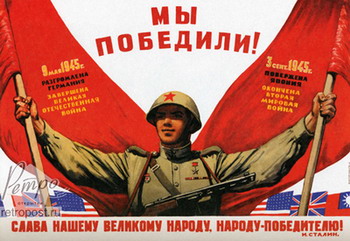 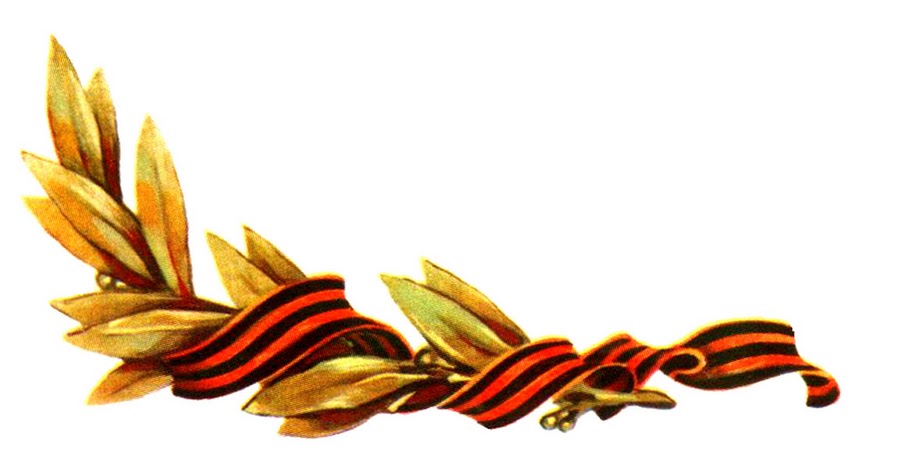 Ценой нечеловеческих усилий советские солдаты не только отстояли Родину, но и избавили мир от фашизма, подарили возможность жить и творить на всей земле.
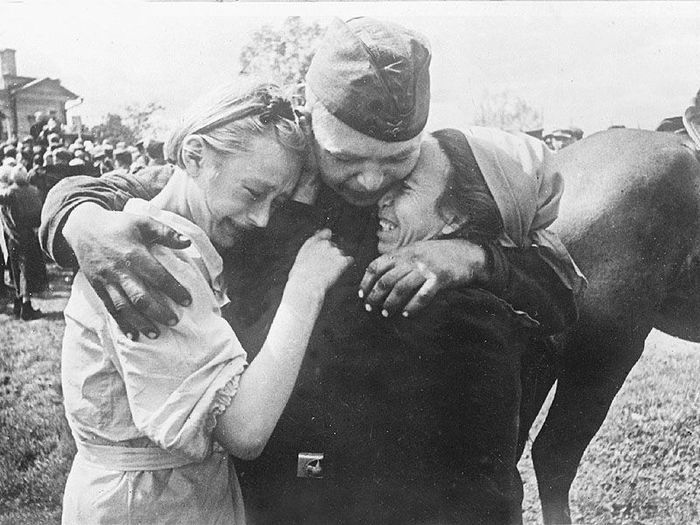 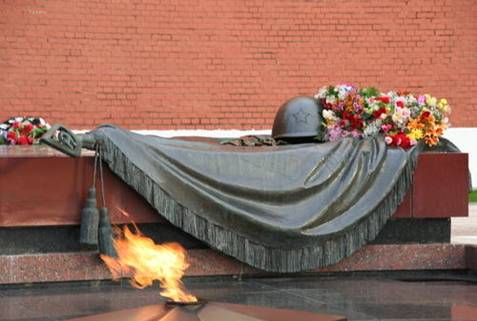 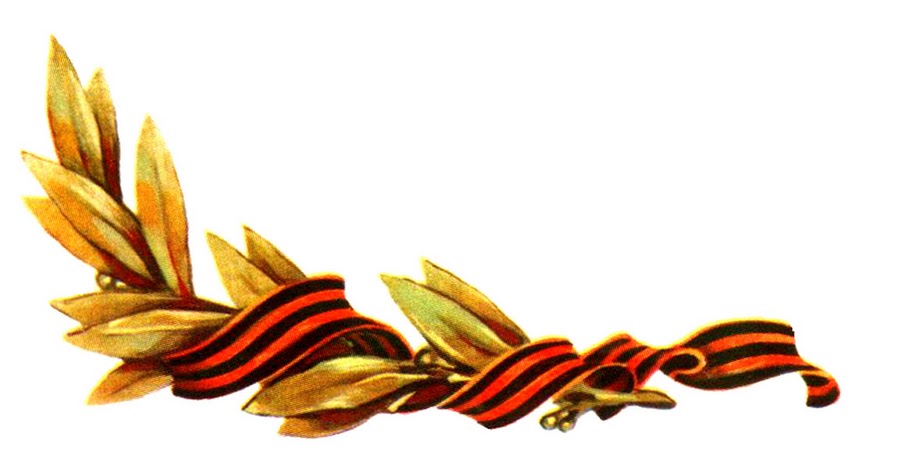 Вторая мировая  - суровая и кровопролитная война, которая закончилась на Дальнем Востоке, когда была одержана победа над Японией – последним союзником фашистской Германии.
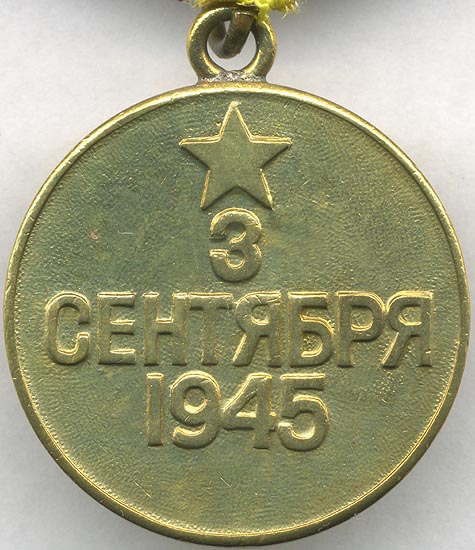 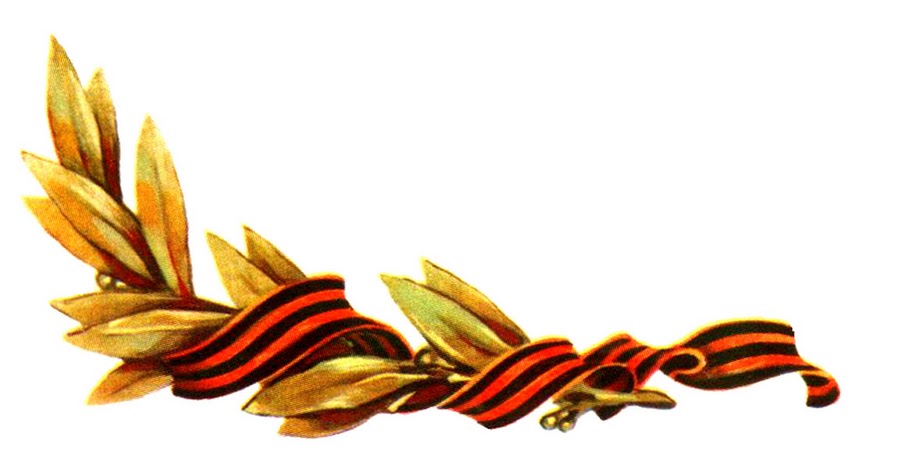 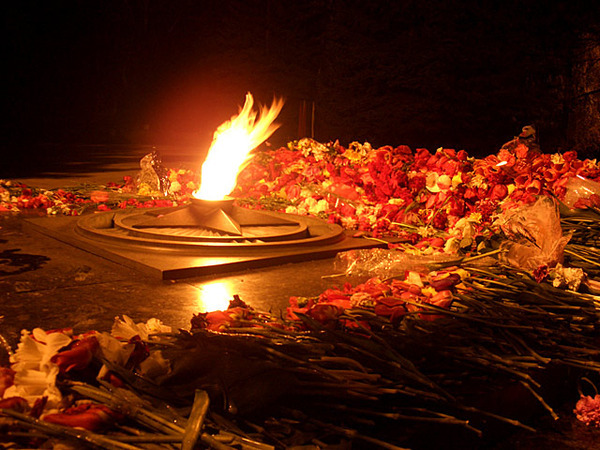 Немного осталось из тех, кто в бояхПрошли до Берлина полсвета -В мороз и пургу, через горе и страх.Пусть помнят живые про это.
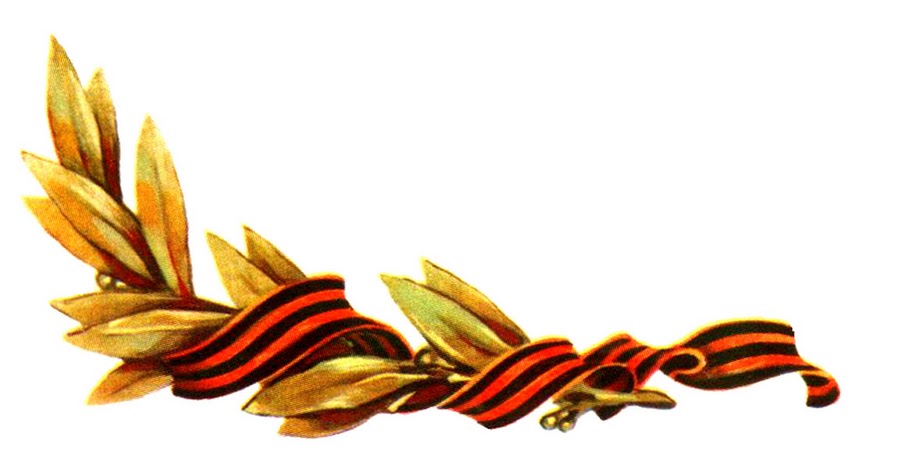 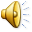 Викторина
Назовите хронологические рамки Второй мировой войны
Сколько государств принимало участие во второй мировой войне?
Какое количество континентов и океанов были задействованы в военных  действиях?
Какие государства входили в антигитлеровскую коалицию? 
Какие государства составляли нацистский блок ?

Когда был подписан первый акт о капитуляции Германии? Кто из военачальников участвовал в его подписании?
01.09.1939 - 02.09.1945 гг.
62 государства
3 континента, 
4 океана
СССР, Великобритания, Франция, США
Германия, Италия, Японская империя, Болгария
7 мая 1945г. Генералы Йодль, Смит, Суслопаров
Когда был подписан акт о безоговорочной капитуляции Германии? Кто из военачальников  участвовал в его подписании?
С какого года ведутся военные действия на дальнем Востоке? Когда ни стали частью Второй мировой войны?
Какое государство стало главным противником антигитлеровской коалиции на Дальнем Востоке?

Когда и на какие города Японии были сброшены атомные бомбы?
 В разгроме какой армии принимали участие советские солдаты на дальнем Востоке? Каковы потери СССР в этом регионе?
9 мая 1945г. Маршал Г.Жуков,  фельдмаршал В.Кейтель.
1937г, с 1941г.
Японская империя
6 и 9 августа 1945, Хиросима, Нагасаки
Квантунской армией, погибло более 8 тысяч и ранено более 22 тысяч  человек
Спасибо за внимание!
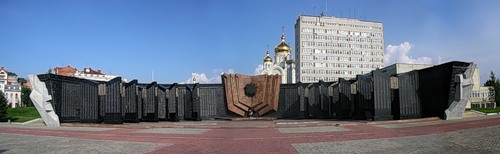 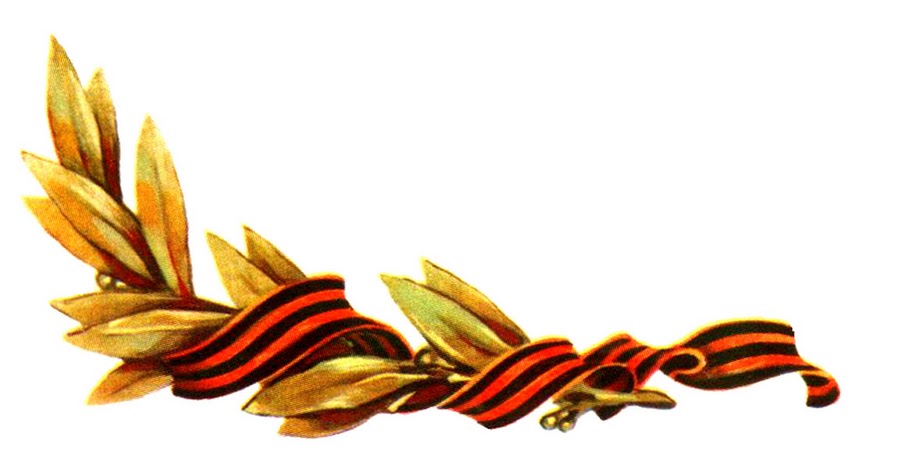